Node-level architecture
Single Core Architecture
Quiz
What does “clock frequency” mean in computers?


What is “memory bandwidth”?


What is SIMD vectorization?



What is ccNUMA?
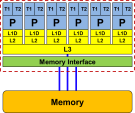 R0
R1
R2
+
C[3]
A[3]
B[3]
Single Instruction Multiple Data.Data-parallel load/store and execution units.
C[2]
+
A[2]
B[2]
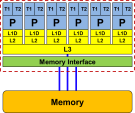 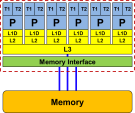 C[1]
A[1]
+
B[1]
C[0]
+
A[0]
B[0]
NLPE 2017
Quiz
rax
ymm0
rbx
ymm1
rcx
ymm2
What is a register?


What is Amdahl’s Law?


What is a pipelined functional unit?
rdx
ymm3
rsi
ymm4
A storage unit in the CPU core that can take one single value (a few values in case of SIMD). Operands for computations reside in registers.
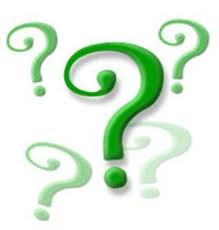 An instruction execution unit on the core that executes an instruction in several simple sub-steps. The stages of the pipeline can act in parallel on several instructions at once.
NLPE 2017
Cycle gymnastics
Clock speed of typical CPU: 3.0 Gcy/s (or GHz)
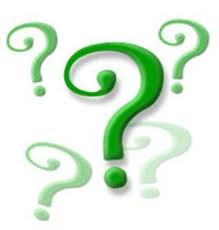 NLPE 2017
Node-level architecture
Key single processor/core features:
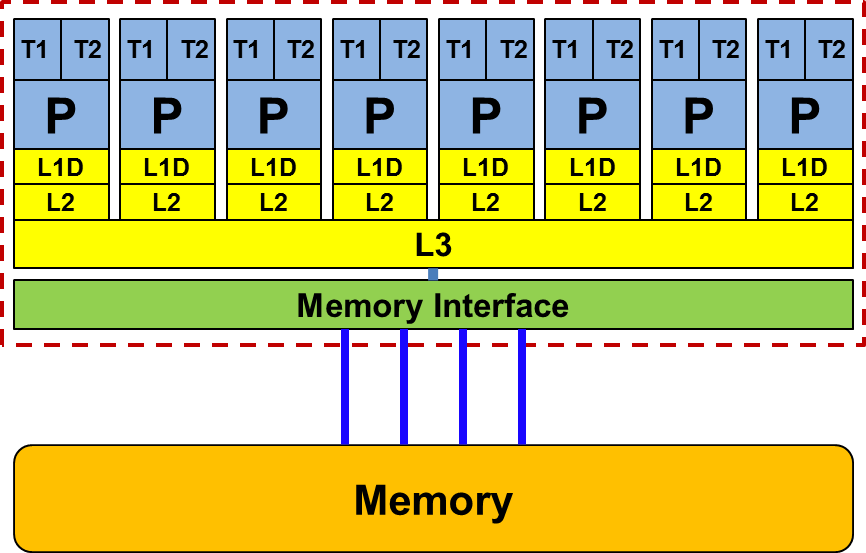 Pipelining             Superscalarity SingleInstructionMultipleData
General-purpose cache based microprocessor core
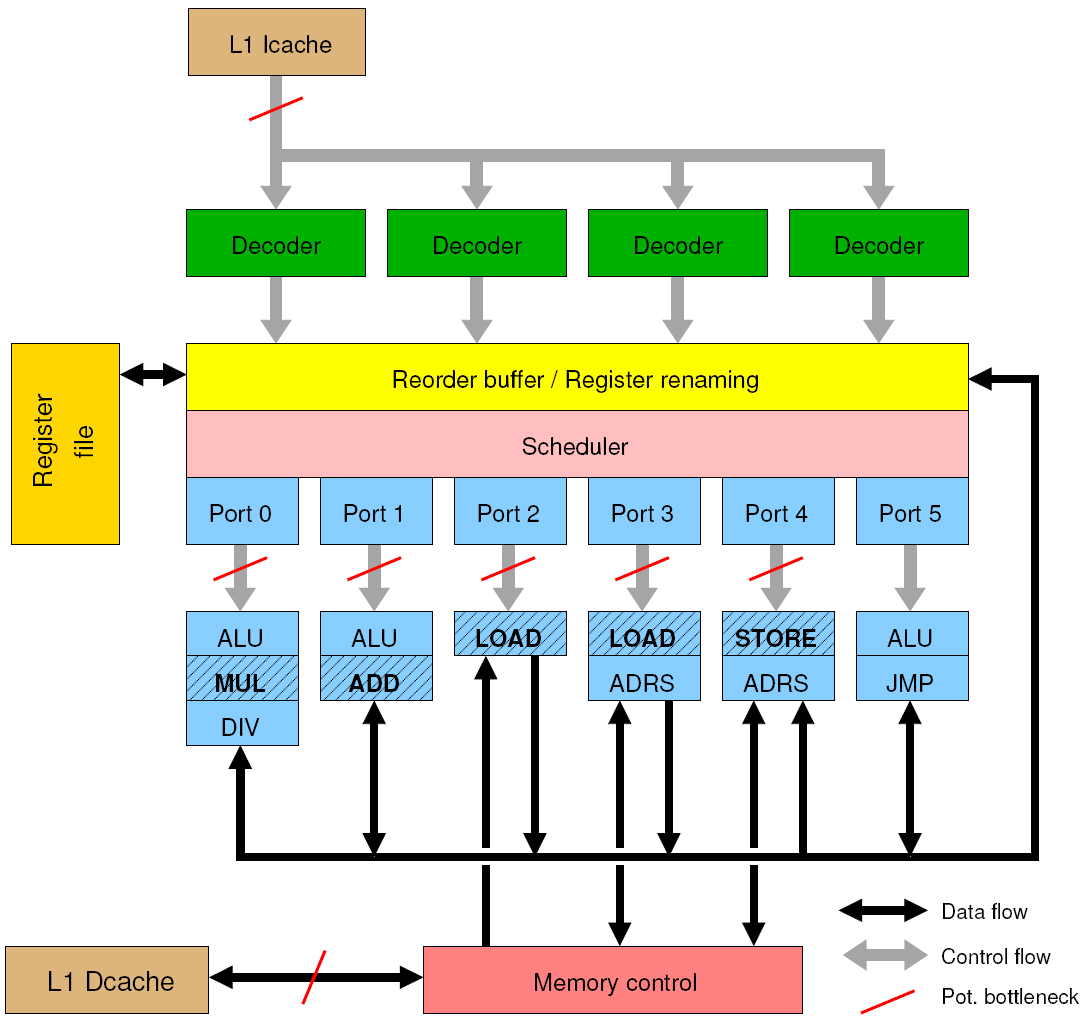 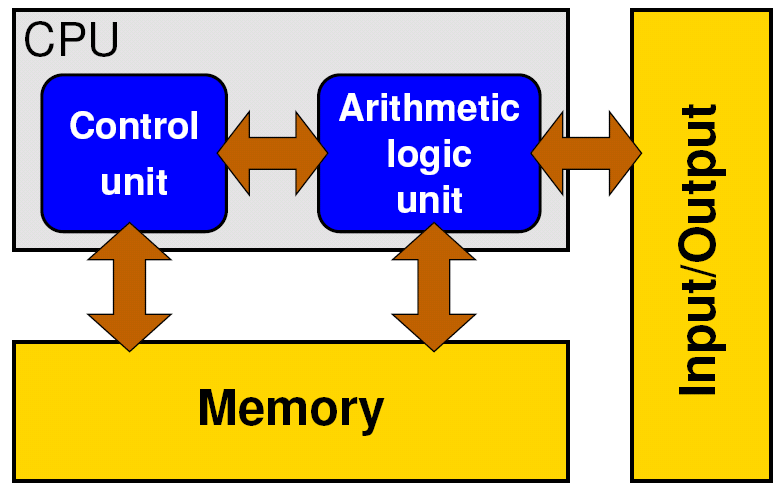 Modern CPU core
Implements “Stored Program Computer” concept (Turing 1936)
Similar designs on all modern systems
(Still) multiple potential bottlenecks
Flexible!
Stored-program computer
Basic resources on a stored program computerInstruction execution and data movement
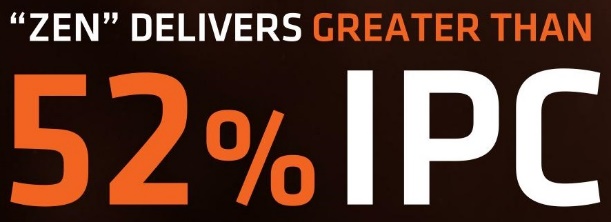 Instruction execution
This is the primary resource of the processor. All efforts in hardware design are targeted towards increasing the instruction throughput.
Instructions are the concept of “work” as seen by processor designers.
Not all instructions count as “work” as seen by application developers!
Example: Adding two arrays A(:) and B(:)
Processor work:LOAD r1 = A(i)LOAD r2 = B(i)ADD r1 = r1 + r2STORE A(i) = r1INCREMENT iBRANCH  top if i<N
do i=1, N  A(i) = A(i) + B(i)enddo
User work:N FLOPs (ADDs)
Basic resources on a stored program computerInstruction execution and data movement
Data transfer
Data transfers are a consequence of instruction execution and therefore a secondary resource. Maximum bandwidth is determined by the request rate of executed instructions and technical limitations (bus width, speed).
Example: Adding two arrays A(:) and B(:)



Crucial question: What is the „bottleneck“?
Data transfer?     Code execution?
Data transfers:8 byte:	LOAD r1 = A(i)8 byte:	LOAD r2 = B(i)8 byte:	STORE A(i) = r2
Sum: 24 byte
do i=1, N  A(i) = A(i) + B(i)enddo
From application to microprocessor
Application
Application: High Level Programming Language (e.g. C / C++ / Fortran) - portable


Compiler translates program to Instruction set (architecture) (IA32, IA64)

Hardware specific execution of Instruction Set Architecture  (ISA)
sum=0.0
do i=1, N     sum=sum + A(i)enddo…
Compiler
Up to 24 x performance
Instruction Set
Computer
ALU
Mem
I/O
Control Unit
From application to microprocessor
sum=0.d0
do i=1, N     sum = sum + A(i)enddo…
Baseline address of A(i)
Compiler
sum in register xmm1
ADDSD: Add 1st argument to 2nd argument and store result in 2nd argument
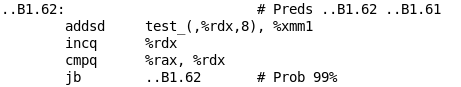 i in register rdx
Register increment
Compare register content
N in register rax
Jump to label ..B1.62 if loop continues
Node-level architecture
Microprocessors – Pipelining
Pipelining of arithmetic/functional units
Idea:
Split complex instruction into several simple / fast steps (stages)
Each step takes the same amount of time, e.g., a single cycle
Execute different steps on different instructions at the same time (in parallel)
Benefits: 
Core can work on 5 independent instructions simultaneously
One instruction finished each cycle after the pipeline is full
Drawback: 
Pipeline must be filled; large number of independent instructions required
Requires complex instruction scheduling by hardware (out-of-order execution) or compiler (software pipelining)
Pipelining is widely used in modern computer architectures
Interlude: Possible stages for multiply
Real numbers can be represented as mantissa and exponent in a “normalized” representation, e.g.: s*0.m * 10e with
Sign s={-1,1}
Mantissa m which does not contain 0 in leading digit
Exponent e some positive or negative integer
Multiply two real numbers r1*r2 = r3:s1*0.m1 * 10e1  *  s2*0.m2 * 10e2 
(s1*s2)* (0.m1*0.m2) * 10(e1+e2)
  s3  *    0.m3   *   10e3
Cycle:
1
2
3
4
5
6
N
N+1
N+2
N+3
N+4
Stage
Separate
Mant. / Exp.
B(1) 
 C(1)
B(2) 
 C(2)
B(3) 
 C(3)
B(4) 
 C(4)
B(5) 
 C(5)
B(6) 
 C(6)
B(N)
C(N)
Mult.
Mantissa
B(1) 
 C(1)
B(2) 
 C(2)
B(3) 
 C(3)
B(4) 
 C(4)
B(5) 
 C(5)
B(N-1)
C(N-1)
B(N)
C(N)
Add.
Exponents
B(1) 
 C(1)
B(2) 
 C(2)
B(3) 
 C(3)
B(4) 
 C(4)
B(N-2)
C(N-2)
B(N-1)
C(N-1)
B(N)
C(N)
Normal.
Result
A(1)
A(2)
B(3) 
 C(3)
B(N-3)
C(N-3)
B(N-2)
C(N-2)
B(N-1)
C(N-1)
B(N)
C(N)
Insert Sign
A(1)
A(2)
A(N-4)
A(N-3)
A(N-2)
A(N-1)
B(N)
C(N)
5-stage Multiplication-Pipeline: A(i)=B(i)*C(i); i=1,...,N
...
Wind-down
...
...
...
...
Wind-up
...
First result is available after 5 cycles (=latency of pipeline)!
Empty pipeline stages in Wind-up/-down phase!
Pipelining: Speed-Up and Throughput
Pipelining: Beyond multiplication
Typical number of pipeline stages on modern CPUs: 
2-5 for most (important) hardware pipelines: LoaD; STore; MULT; ADD
>>10 for other floating point pipelines: DIVide/SQuareRooT 
Many other piplined ALUs, e.g. integer arithmetics

Most “older” x86 processors (AMD, Intel): 1  MULT & 1 ADD floating point unit per processor core Max. 1 MULT & 1 ADD instruction per cycle
Pipelining: Beyond multiplication
Latest Intel (Haswell+)  & AMD (Interlagos+): 1 (AMD) or 2 Floating Point Fused MultiplyAdd (FMA) units 
FMA3 instruction: s= s + a*b 	 1 Input register (s) is overwritten
FMA4 instruction: s= r + a*b	 No input register is modified
 Max. 2 (1) FMA instruction per cycle for Intel (AMD) processors
Costs of arithmetic instructionsIntel SandyBridge
Latency [cycles/instruction]Depth of pipeline, i.e.
cycles to execute a single instruction (worst case)
Throughput [instruction/cycle]Cycles per instruction 
if pipeline is full (best case: 1 instruction/cycle)
Instructions
Library calls
(glibc 2.12)
Consequence: Avoid expensive instructions in hot spots!
Pipelining: Potential problemsData dependencies
a[3]=a[2]+s
a[4]=a[3]+s
a[2]=a[1]+s
Performance model:
Code: 1 F / 3 cy
Hardware: 3.5 GHz (3.5 Gcy/s)

Expect: 1.17 GF/s
a[1]=a[0]+s
…
for(int i=1; i<n; ++i) 	
        a[i] = a[i-1] + s;
…
1 floating point 
operation (1 F) 
per iteration
a[3]=a[3]+s
a[5]=a[5]+s
a[4]=a[4]+s
a[2]=a[2]+s
Performance model:
Code: 1 F / 1 cy
Hardware: 3.5 GHz (3.5 Gcy/s)

     Expect: 3.5 GF/s
a[1]=a[1]+s
…
for(int i=1; i<n; ++i) 	
        a[i] = a[i] + s;
…
Pipelining: Potential problemsData dependencies
Sometimes dependencies are not obvious!
What about “reduction operations”?





Data (register) dependency on sum (%xmm1) 1 F / 3 cy for above code!
sum in register xmm1
A(i) (incl. LD)
sum=0.d0
do i=1, N     sum=sum + A(i)enddo…
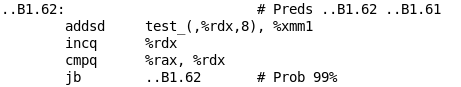 ADD 1st argument to 2nd argument and store result in 2nd argument
i  (loop counter)
N
Pipelining: Potential problemsSubroutine/function calls within a loop
 Inline subroutines! (can be done by compiler….)
do i=1, N     call elementprod(A(i),B(i), psum)    C(i)=psumenddo…function elementprod( a, b, psum)…psum=a*b
do i=1, N     psum=A(i)*B(i)    C(i)=psumenddo…
Fetch Instruction 1from L1I
Fetch Instruction 2from L1I
Decode Instruction 1
Fetch Instruction 3from L1I
Decode Instruction 2
ExecuteInstruction 1
Fetch Instruction 4from L1I
Decode Instruction 3
ExecuteInstruction 2
The Instruction pipeline
Besides arithmetic & functional unit, instruction execution itself is pipelined also, e.g.: one instruction performs at least 3 steps:
Fetch Instructionfrom L1I
Decode instruction
ExecuteInstruction
Hardware Pipelining on processor (all units can run concurrently):
1
Time (cycles)
Branches can stall this pipeline! (Speculative Execution, Predication)
Each Unit is pipelined itself(cf. Execute=Multiply Pipeline)
2
3
4
The Instruction pipeline: ProblemUnpredictable branches to other instructions
Fetch Instruction 1from L1I
1
Assume: Result determines next instruction!
Decode Instruction 1
2
Time (cycles)
ExecuteInstruction 1
3
Fetch Instruction 2from L1I
4
Decode Instruction 2
5
ExecuteInstruction 2
6
Fetch Instruction 3from L1I
7
Decode Instruction 3
8
Node-level architecture
Microprocessors – Superscalarity
Superscalar Processors
Superscalar processors provide additional hardware (i.e. transistors) to execute multiple instructions per cycle!
Parallel hardware components / pipelines are available to
fetch / decode / issues multiple instructions per cycle
multiple integer / address calculations per cycle
load (store) multiple operands (results) from (to) cache per cycle
multiple floating point instructions per cycle
Superscalar RISC processors use out-of order (OOO) execution hardware to exploit the parallel hardware (e.g. ARM)
Fetch Instruction 4from L1I
Fetch Instruction 3from L1I
Fetch Instruction 2from L1I
Fetch Instruction 1from L1I
Fetch Instruction 2from L1I
Decode Instruction 1
Fetch Instruction 2from L1I
Decode Instruction 1
Fetch Instruction 2from L1I
Decode Instruction 1
Fetch Instruction 5from L1I
Decode Instruction 1
Fetch Instruction 3from L1I
Decode Instruction 2
ExecuteInstruction 1
Fetch Instruction 3from L1I
Decode Instruction 2
ExecuteInstruction 1
Fetch Instruction 3from L1I
Decode Instruction 2
ExecuteInstruction 1
Fetch Instruction 9from L1I
Decode Instruction 5
ExecuteInstruction 1
Fetch Instruction 4from L1I
Decode Instruction 3
ExecuteInstruction 2
Fetch Instruction 4from L1I
Decode Instruction 3
ExecuteInstruction 2
Fetch Instruction 4from L1I
Decode Instruction 3
ExecuteInstruction 2
Fetch Instruction 13from L1I
Decode Instruction 9
ExecuteInstruction 5
Superscalar ProcessorsInstruction Level Parallelism
Multiple units enable use of Instrucion Level Parallelism (ILP): Instruction stream is “parallelized” on the fly





Issuing m concurrent instructions per cycle: m-way superscalar
Current: 3- to 6-way superscalar with 2 or 4 FP instructions per cycle
Time (cycles)
4-way „superscalar“
Superscalar processorsExecuting multiple instructions concurrently
load  a[1] load  a[2] load  a[3]load  a[4]load  a[5]	add a[1]=c,a[1] load  a[6]	add a[2]=c,a[2]load  a[7]	add a[3]=c,a[3]	load  a[8]	add a[4]=c,a[4]	store a[1] load  a[9]	add a[5]=c,a[5]	store a[2]load  a[10]	add a[6]=c,a[6]	store a[3] load  a[11]	add a[7]=c,a[7]	store a[4] load  a[12]	add a[8]=c,a[8]	store a[5]load  a[13] 	add a[9]=c,a[9]	store a[6]load  a[14] 	add a[10]=c,a[10]	store a[7]load  a[15] 	add a[11]=c,a[11]	store a[8]load  a[16] 	add a[12]=c,a[12]	store a[10]…	…		…
LOAD(Latency: 4 cy)
Cycle 1Cycle 2Cycle 3Cycle 4Cycle 5Cycle 6Cycle 7Cycle 8Cycle 9Cycle 10Cycle 11Cycle 12Cycle 13Cycle 14Cycle 15Cycle 16…
STORE(Latency: 2 cy)
ADD(Latency: 3cy)
…
for(int i=1; i<n; ++i) 	
        a[i] = a[i] + s;
…
“Steady state:”
3 instructions/cy(“3-way superscalar”)
Instructions Per Cycle: IPC=3
Cycles Per Instruction: CPI=0.33
Correct interleaving / reordering the instruction streams: 
Out-Of-Order (OOO) execution
Superscalar processors  Intel x86 processors – qualitative view
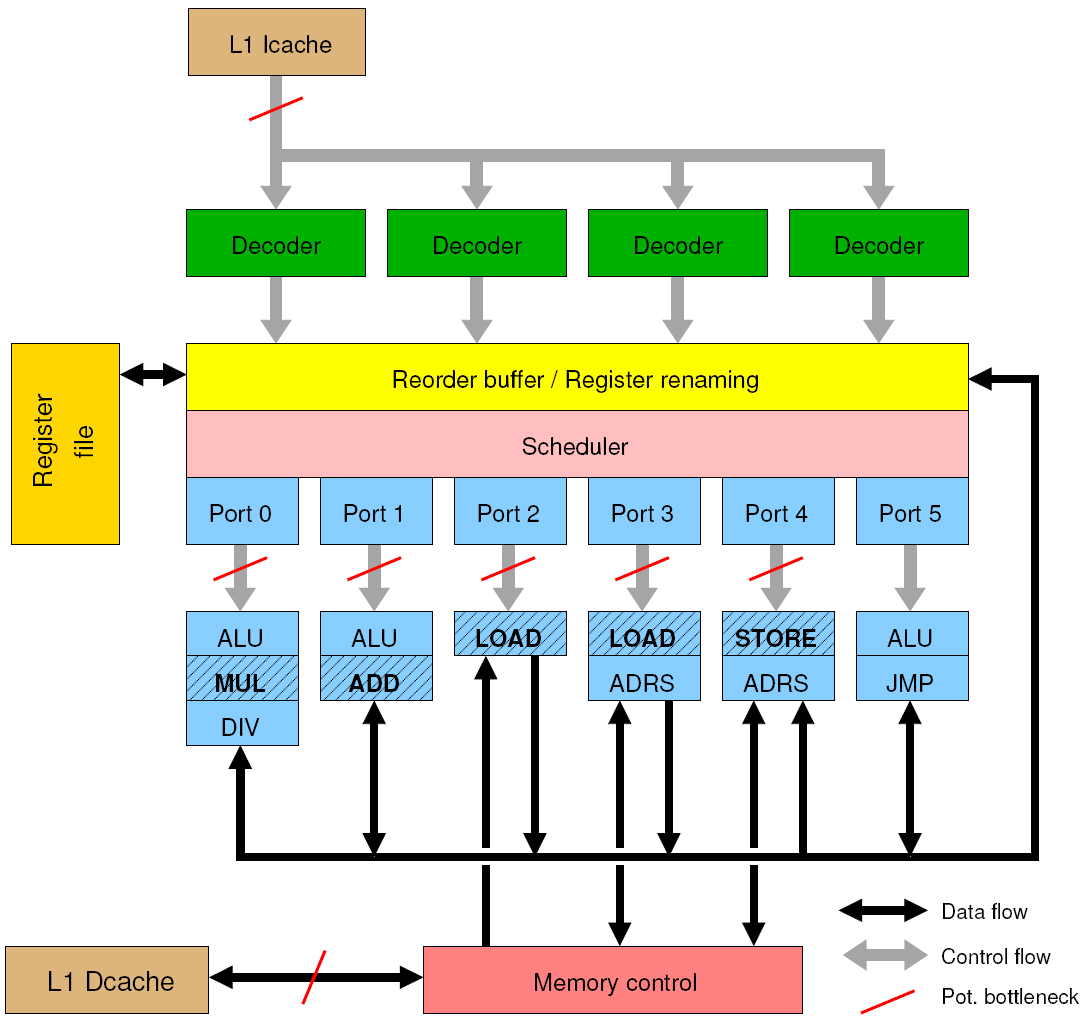 Max. of 4 instr./cycle can 
be decoded  CPI ≥ 0.25
Execution ports map
decoded instructiona 
to execution units
3 LD/ST units
FP MULT & FP ADD can run in parallel
2 memory instr.
Concurrently
(AGU)
Intel SandyBridge/IvyBridge
Superscalar processors  Intel x86 processors – qualitative view
Port 4
Port 0
Port 6
Port 7
Port 5
Port 1
Port 2
Port 3
ALU
ALU
LOAD
LOAD
STORE
ALU
ALU
AGU
FMA
FMA
AGU
AGU
FSHUF
JUMP
FMUL
JUMP
Intel Haswell/Broadwell
Superscalar processorsSummary
Exploits Instruction Level Parallelism
Obstacles: 
Instruction / Loop carried dependencies 
Latencies 
Enabling Techniques
Software Pipelining & Loop unrolling (see later)	(Compile Time)
Out-of-order Execution 			                   (Runtime)
Simultaneous Multithreading			         (Runtime)
See later
Node-level architecture
Microprocessors – Single Instruction Multiple Data (SIMD)-processing
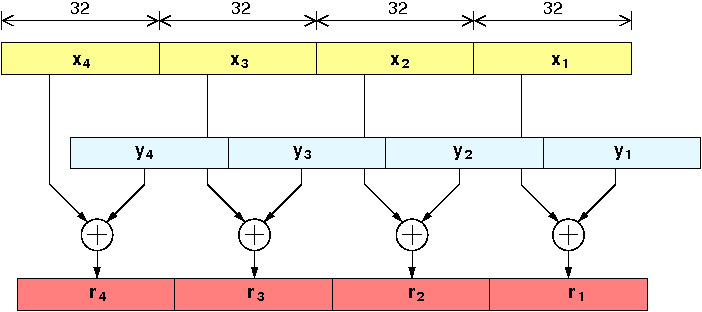 SIMD-processingBasics
Single Instruction Multiple Data (SIMD) instructions allow the concurrent execution of the same operation on “wide” registers. 
x86_64 SIMD instruction sets:




SIMD-execution  vector execution
If compiler has vectorized loop  SIMD instructions are used
SIMD-processingBasics
Scalar execution: R2 ADD [R0,R1]
SIMD execution: R2 V64ADD [R0,R1]
R0
R1
R2
R0
R1
R2
+
+
C[3]
A[3]
B[3]
256 Bit
+
C[2]
A[2]
B[2]
+
+
64 Bit
C[1]
A[1]
B[1]
If 128 Bit SIMD instructions (SSE) are executed only half of the registers width is used
A[0]
B[0]
C[0]
C[0]
A[0]
B[0]
NLPE 2017
33
SIMD-processingBasics
“Pointer aliasing” may prevent compiler from vectorization
If “pointer aliasing” is not used, tell it to the compiler
Intel: –fno-aliasGCC: -fargument-noalias
void scale_shift(double *A, double *B, double *C, int n) {
	for(int i=0; i<n; ++i) 	
	   C[i] = A[i] + B[i] + C[i-1];
}
#pragma simd enforces vectorization (Intel > 12.0)
Intel compiler will vectorize starting with –O2.To enable specific SIMD extensions use the –x option:
-xSSE2		vectorize for SSE2 capable machines
-xAVX		on Sandy/Ivy Bridge processors
-xCORE-AVX2	on Haswell/Broadwell 
-xCORE-AVX512	on Skylake (certain models)
-xMIC-AVX512	on Xeon Phi Knights Landing
-xHOST		use SIMD extensions of machine you compile on
No SIMD-processing for loops with data dependencies
Prerequesites:
Countable loop
Innermost loop
Single entry and single exit
No function calls & straight line code
A[]
SIMD-processingData layout: structure of arrays
B[]
C[]
D[]
xmm0
xmm1
xmm2
float *A,*B,*C,*D,*R;
xmm3
R[]
+/√
+/√
+/√
+/√
SIMD-processingData layout: array of structures
S[]
xmm0
xmm1
struct stype {
  float  A,B,C,D,R;
};

struct stype *S;
+
√
/
Things to watch out for:
LOADs, STOREs, arithmetic all need to be SIMD-parallel
“Horizontal” operations across slots of a register are slow (no good support in instruction sets)
A (limited) number of parallel data streams are not a problem
SIMD-processingBasic rules
Rules for vectorizable loops
Inner loop 
Countable (loop length can be determined at loop entry)
Single entry and single exit
Straight line code (no conditionals)
No (unresolvable) read-after-write data dependencies
No function calls (exception intrinsic math functions)
Better performance with:
Simple inner loops with unit stride (contiguous data access)
SIMD-compatible data layout
Minimize indirect addressing
Align data structures to SIMD width boundary
In C use the restrict keyword and/or const qualifiers and/or compiler options to rule out array/pointer aliasing
Expensive instructionsWith SIMD
Intel SandyBridge
SIMD (256-Bit AVX)
Intel SVML
Consequence: Avoid expensive instructions like the plague!
glibc 2.12
SIMD-processingSummary
Exploits Data Parallelism
Obstacles: 
Loop carried dependencies 
Non-vectorizable parts (e.g. non-consecutive data access)
Enabling Techniques 
Avoid / resolve data dependencies
(Inner) Loop Unrolling + SIMD instructions (Compile Time) 
Data layout / alignment for better performance
Single core peak performancePutting it all together
Floating point (FP) peak performance of modern cores depends on
Pipelining 		 1 FP instruction per cycle per execution unit
Superscalarity 	 Multiple FP instructions per cycle
SIMD vectorization	 Multiple FP operations per instructione
FMA factor		 FMA instructions or MULT/ADD only
Clock speed 	 cycles / s
Single core peak performancePutting it all together
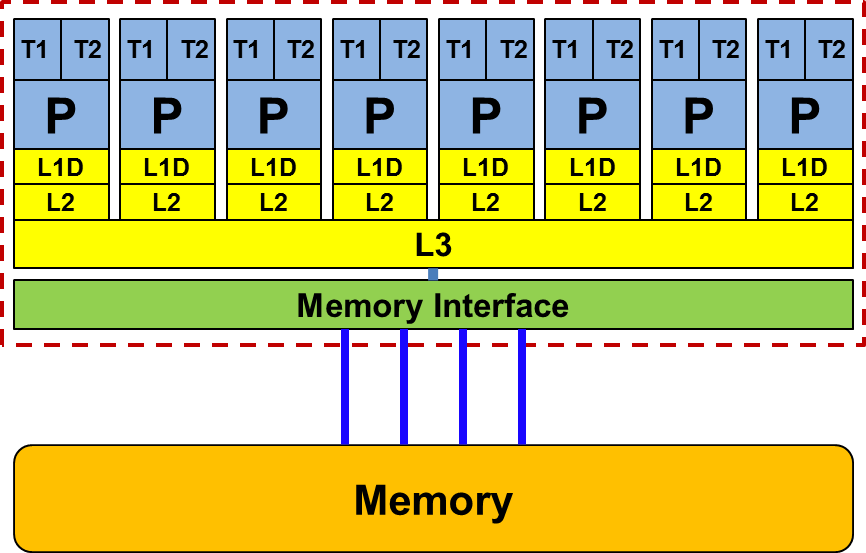 Super-
scalarity
SIMD
factor
Clock
Speed
FMA
factor